Careers in government procurement
Join a Zoom session with a panel of experienced attorneys (all GW alumni/ae) to discuss careers in government procurement law – in government, private law firms and industry.

23 September 20204 pm ET

Register in advance for this meeting:
https://us02web.zoom.us/meeting/register/tZArdumuqjgsHNyCtRb3DR6eoxp65N-xu7Sv
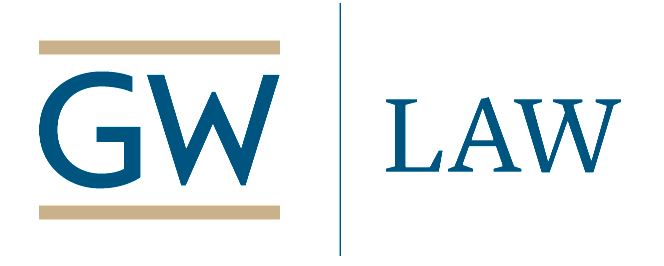 2
Guests
3
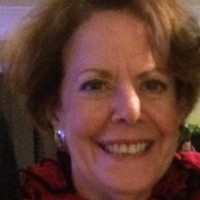 Lynn David, David Associateslynndavid3@verizon.net, 301-493-5923
30 years+ experience; placed more than 150 government contracts attorneys, across 60 firms, corporations and agencies
Recruiter can help with resume, identify employers, assess “fit,” assist in negotiation; fee always paid by employer; recruiters usually work with more experienced attorneys
Avenues:  law firms (easier starting point); JAG corps; agencies; corporations; non-profits/international organizations
Interviews:  dress professionally; research firm and people; prepare questions; prepare to “interview” firm; send thank-you note; reflect on cultural fit
Key to success:  knowing the law and being able to explain it
When you have “down time,” try to learn new things, write articles or blog posts, or volunteer for bar association work
Working as a summer associate/intern can lead to full-time job
Network – including through GW and ABA
4
Discussion Questions
Main portions of market: government, law firms, corporations, etc.
How best to address each portion of the market
How to market oneself in the government contracts community
Practical suggestions for finding, interviewing for, and winning a new job in government contracts 
Self-Development – how to:
Create a plan for continuing legal education and developing a proficiency in an area of interest
Maintain a circle of colleagues/friends to “bounce ideas off”
Choose the “right” network/social events to attend (or not)
How to seek out mentors for career advancement
5
Conclusion
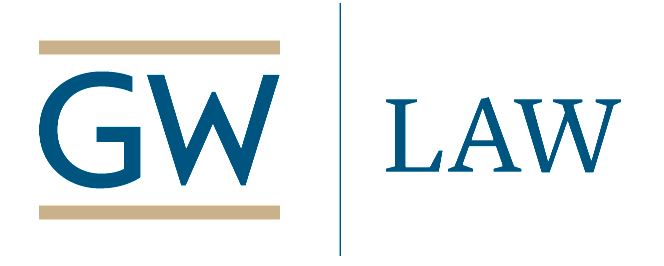